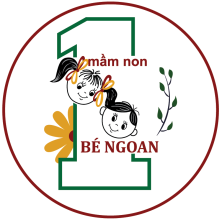 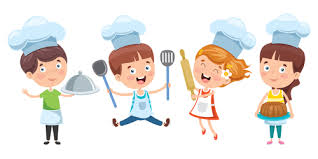 THỰC ĐƠN TUẦN 3 THÁNG 8
TỪ: 22/8 ĐẾN 26/7/2022